El Efecto de una Alta Dosis de Proteína en Pacientes Críticamente Enfermos:Un Estudio Multicentrico Aleatorizado Basado en Registros
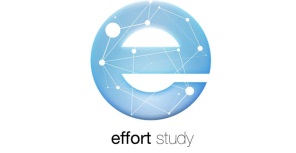 Línea temporal: pacientes deben de ser tamizados y aleatorizados entre las primeas 96 horas de ser ingresados a la UCI.

Criterios de Inclusión
Los pacientes deben cumplir con todos los criterios de inclusión del estudio.

Pacientes adultos >18 años 
2) Tener >1 de los siguientes factores de riesgo
Bajo (<25) o alto  IMC (>35)
Desnutrición de moderada a severa (según la definición local)
Fragilidad (Escala clínica de fragilidad >5, obtenida de algún familiar)
Sarcopenia (SARC-F puntaje >4, obtenida de algún familiar)
Desde el punto de tamizaje, la duración proyectada de la ventilación mecánica > 4 días. 

3) Se espera permanezca mecánicamente ventilado por 48 horas adicionales desde el tamizaje.
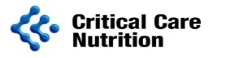 El Efecto de una Alta Dosis de Proteína en Pacientes Críticamente Enfermos:Un Estudio Multicentrico Aleatorizado Basado en Registros
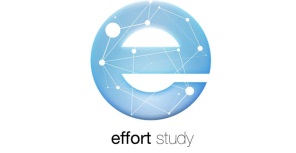 Criterios de Exclusión 
>96 horas continuas en ventilación mecánica antes de su tamizaje.
Se espera muera o se le suspenda los tratamientos vitales entre los 7 días desde su tamizaje (moribundo).
Embarazo.
El medico responsable siente que el paciente requiere mas o menor proteína
El paciente requiere únicamente nutrición parenteral y el sitio no cuenta con productos para alcanzar la dosis del grupo alto en proteína.
Aleatorización de pacientes

Todos los pacientes aleatorizados que cumplan todos los criterios de inclusión deben ser registrados en REDCap, aun que cumplan criterios de exclusión.

Todos la información recolectada de pacientes aleatorizados será registrada en REDCap.


Contacta a Alfonso Ortiz (laor@queensu.ca) si tienes preguntas.
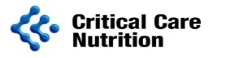